TRAVEL MODULE
101
Things Needed for Travel Request
Budget Code
Registration/Registration Attachment
Lodging Info/Lodging Attachment
Vehicle Info/Vehicle Attachment (If Applicable)
Airline/Info/ Airline Attachment (If Applicable)
Travel
Plan Early

Travel Request must be submitted at least 14 days in advance
Login
Two ways to Login
TEAMS Home Page
Employee Service Center – Designed for anyone to complete their Travel Request and Expense Report anytime, anywhere.
TEAMS Home Page
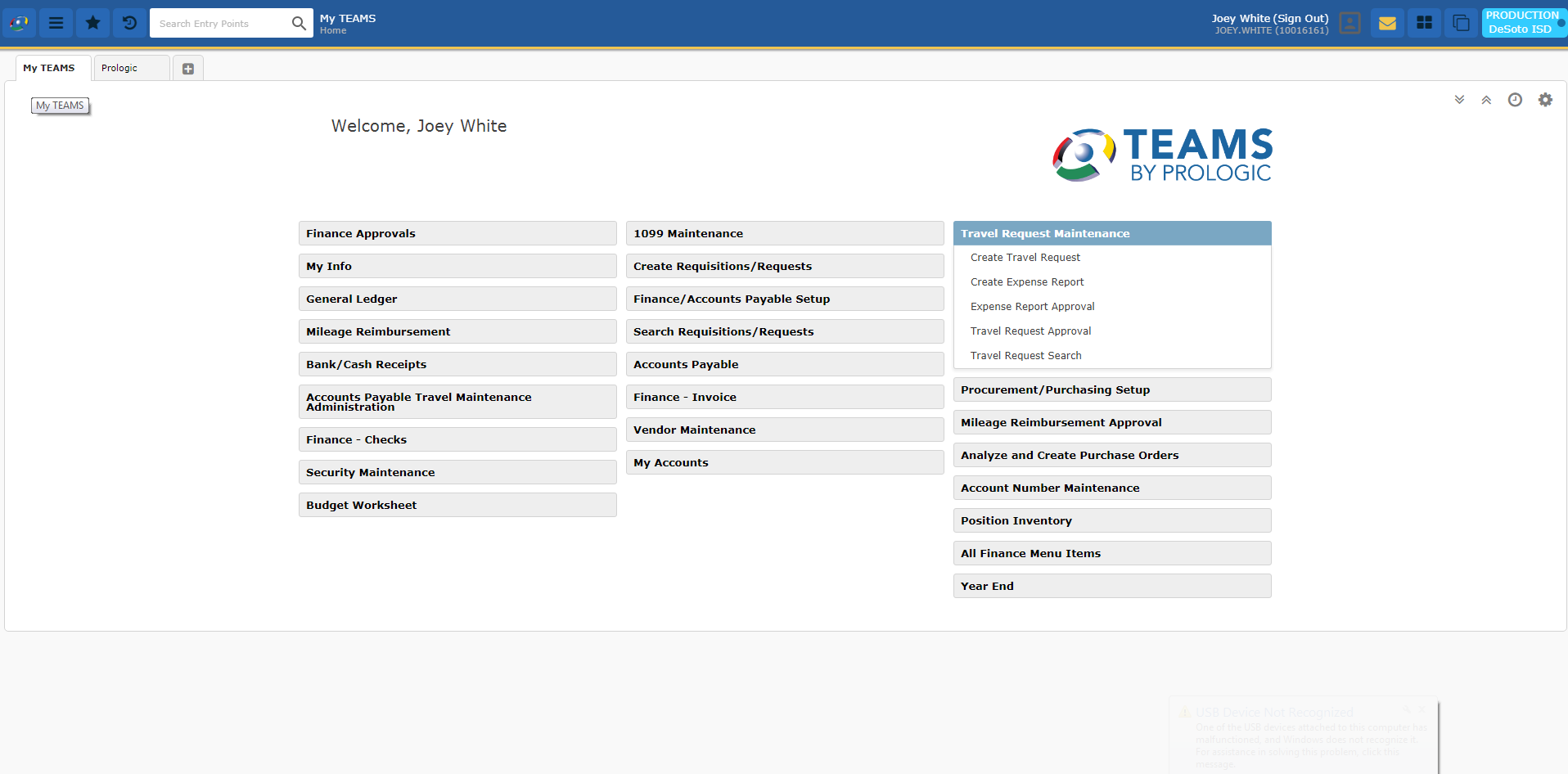 Employee Service Center
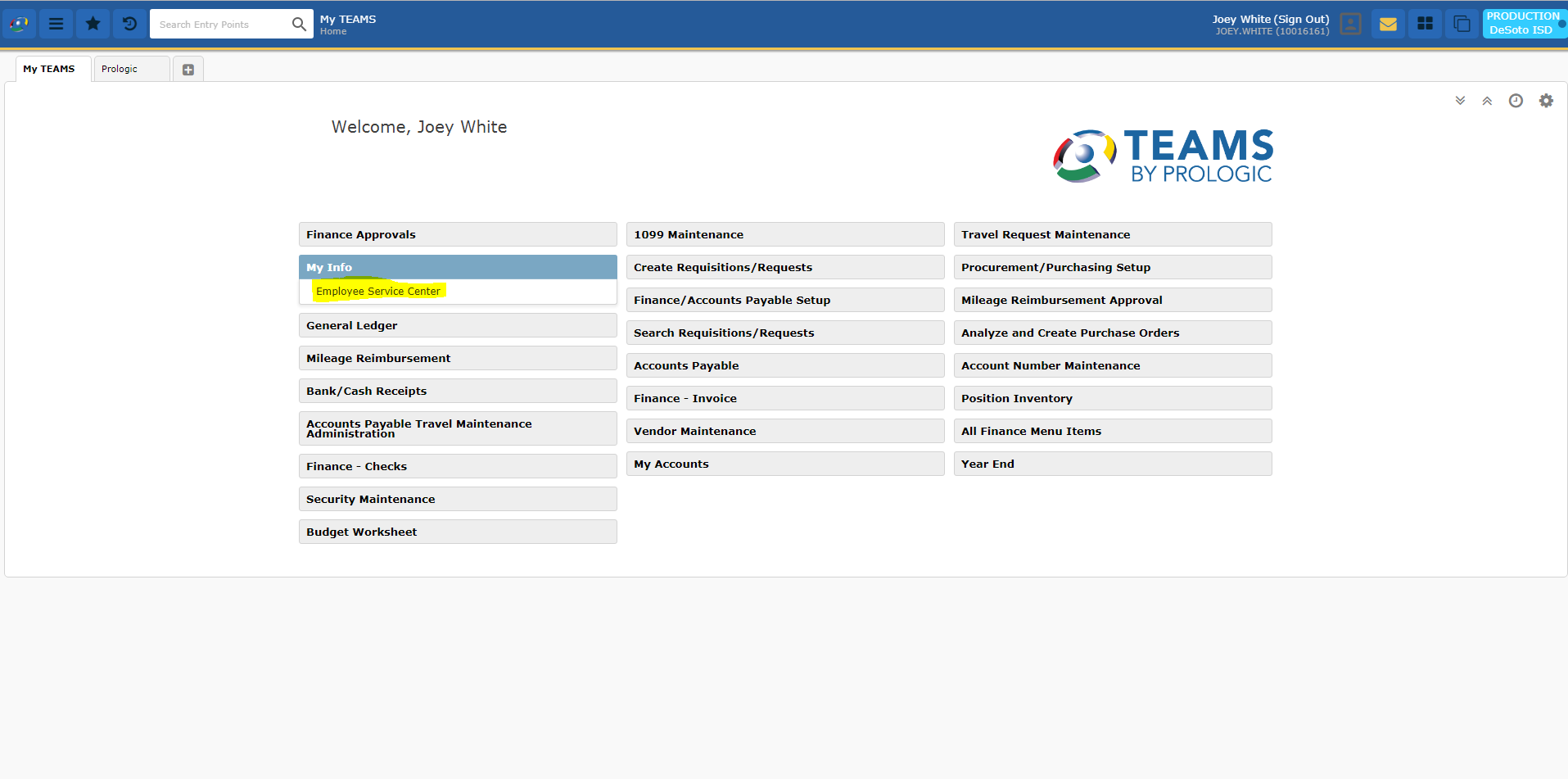 My Travel
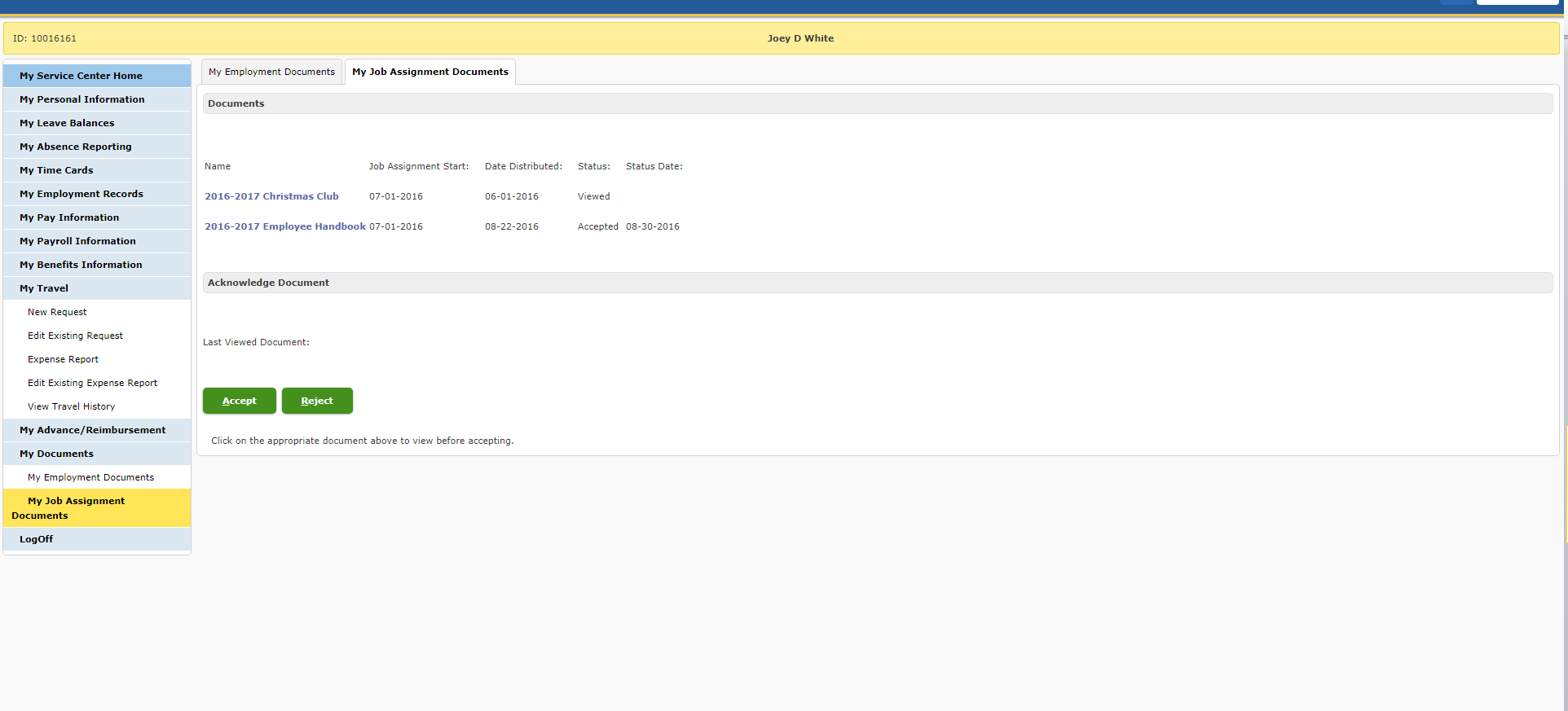 General
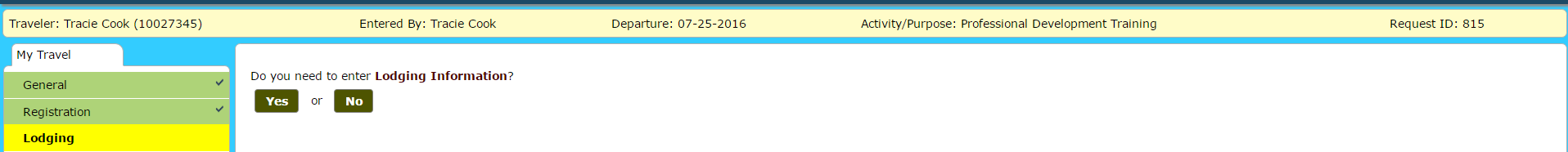 Registration
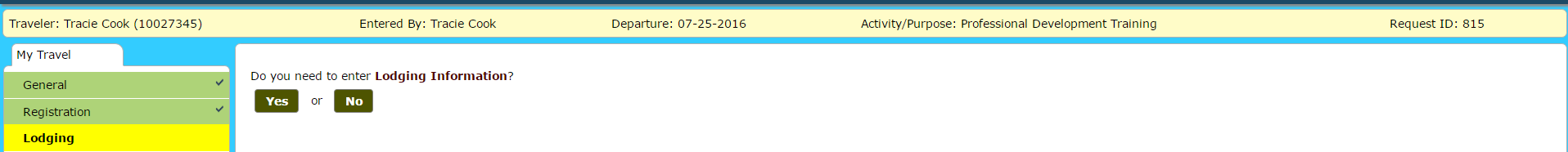 Lodging
**Please refer to GSA.gov for per diem**
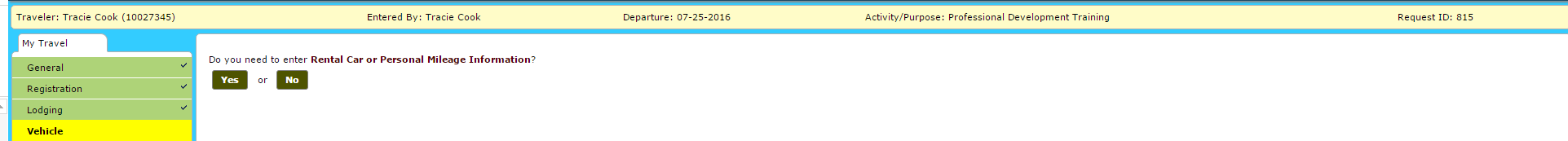 GSA Rate
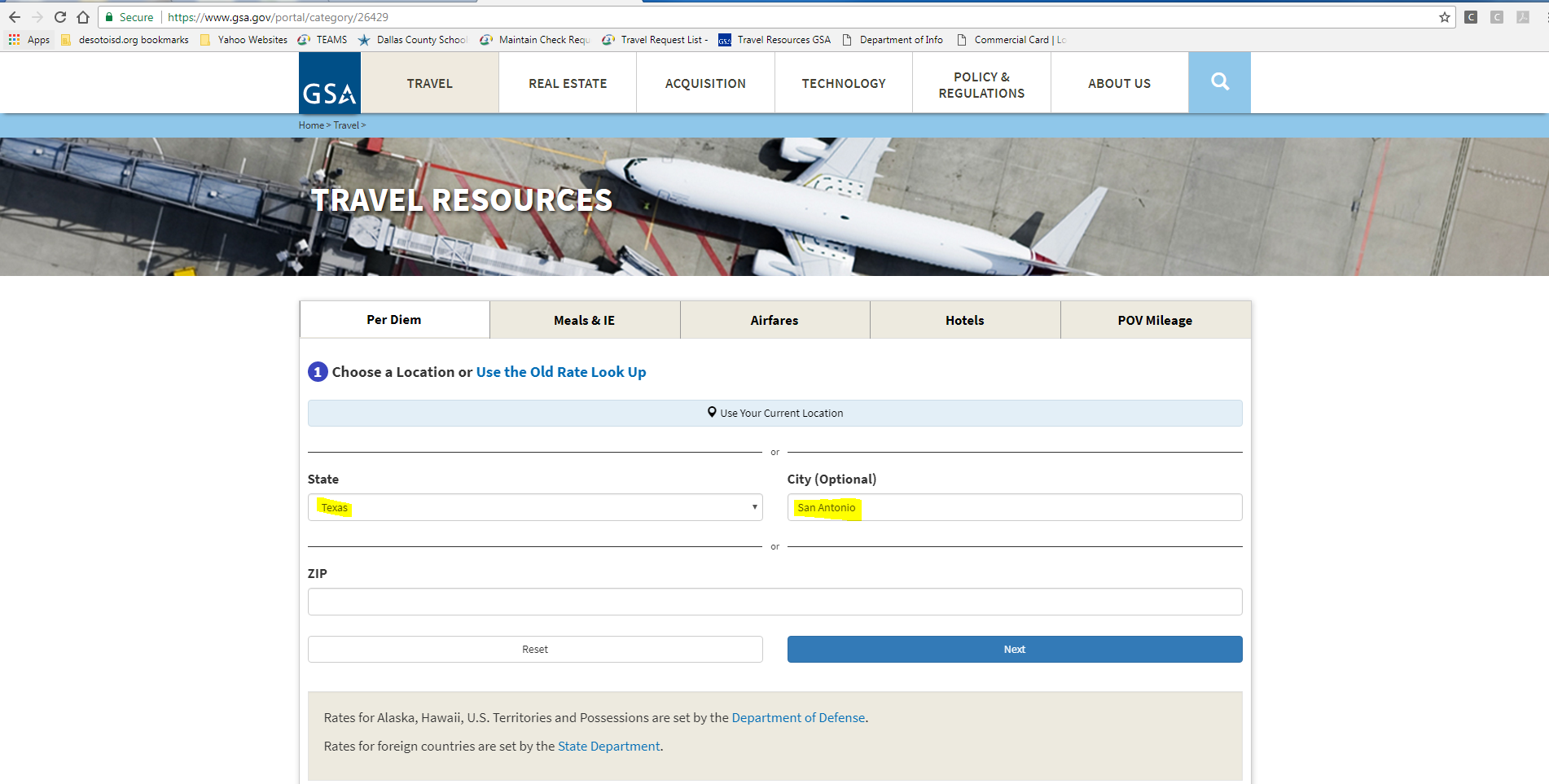 GSA Rate Continued
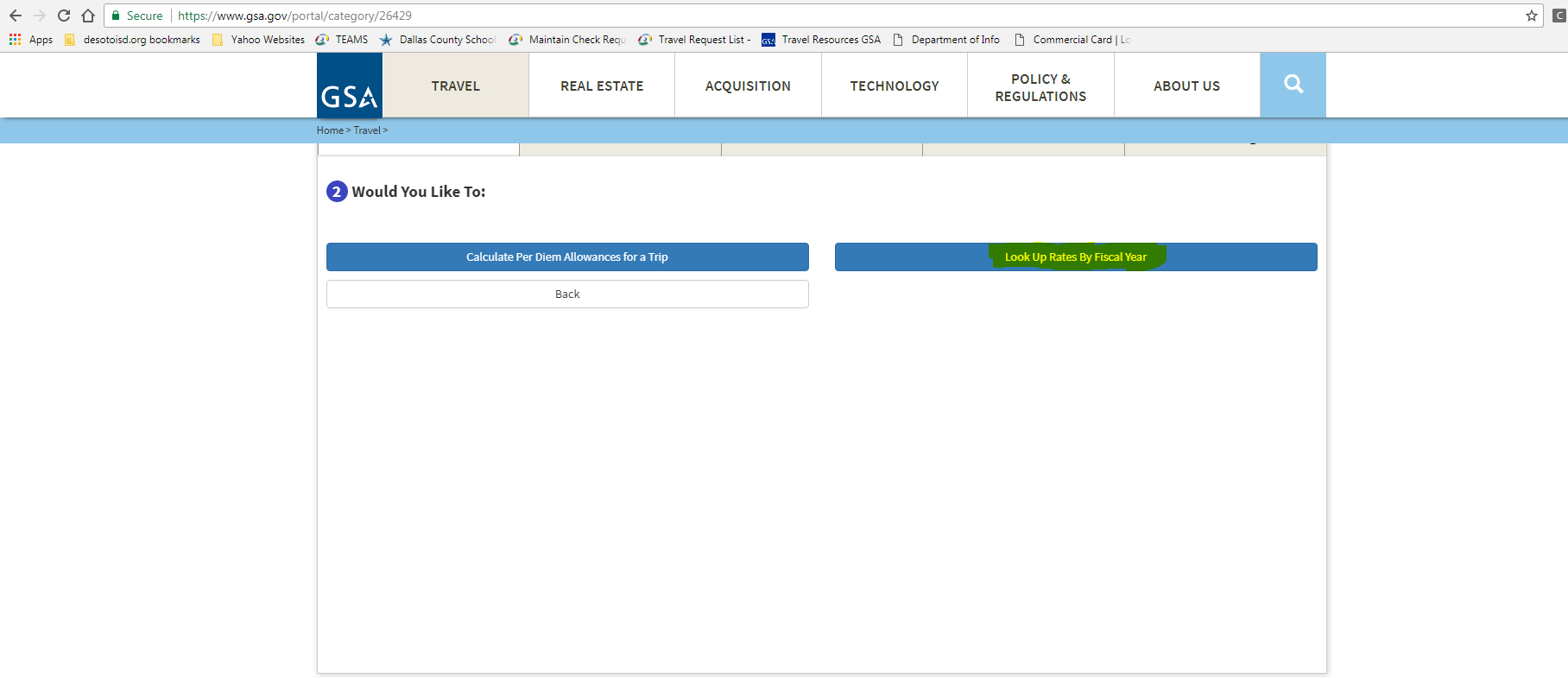 GSA Rate Continued
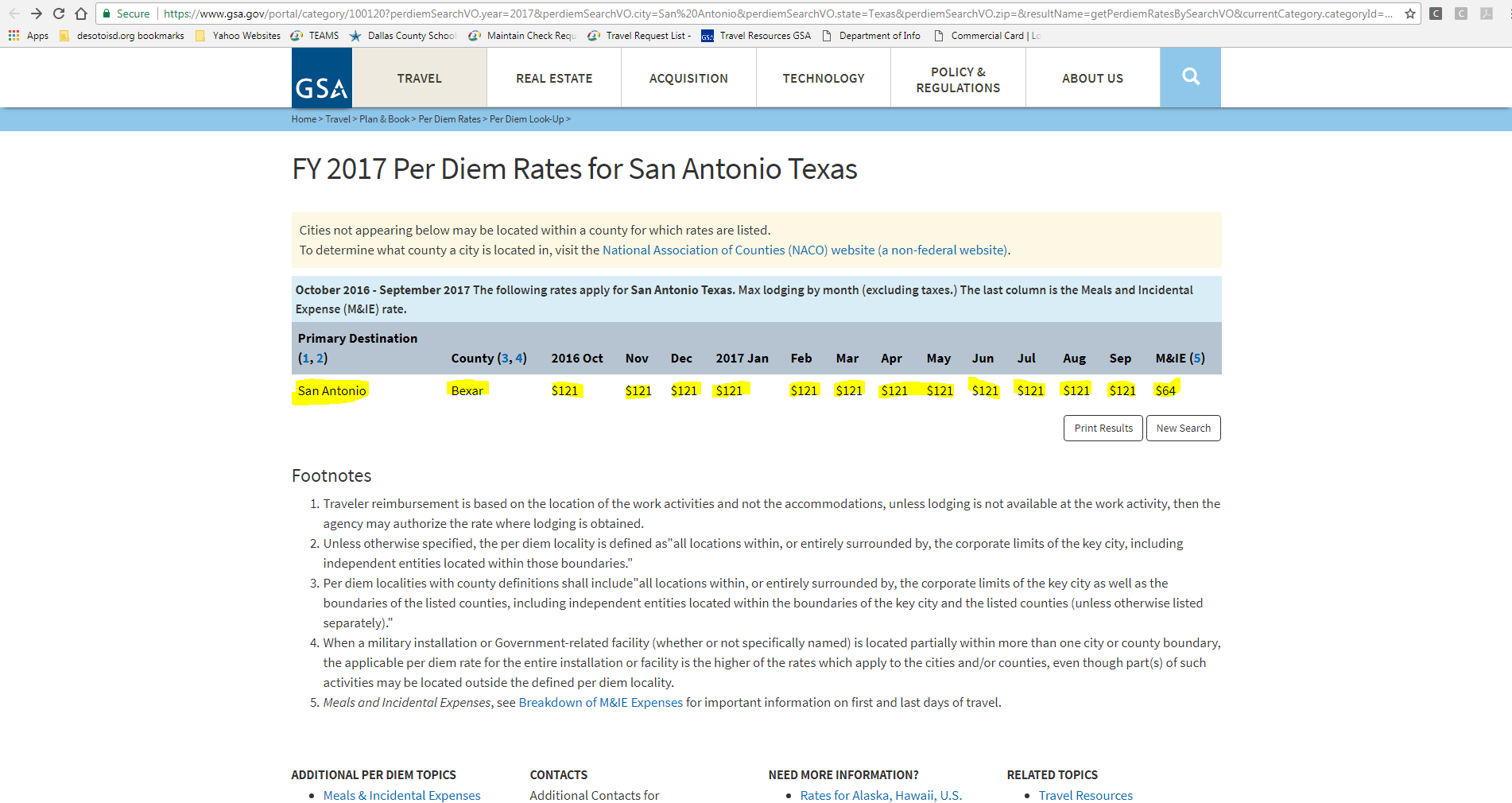 Vehicle
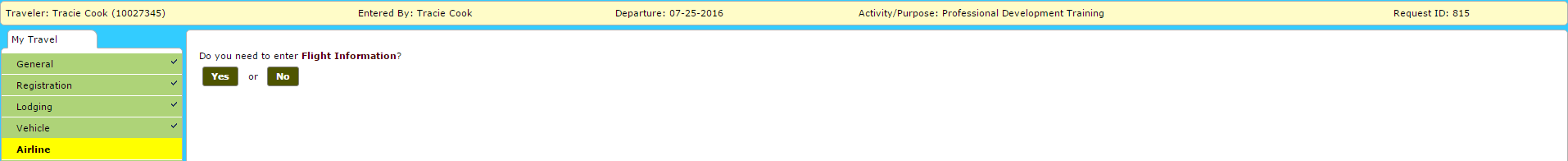 Airline
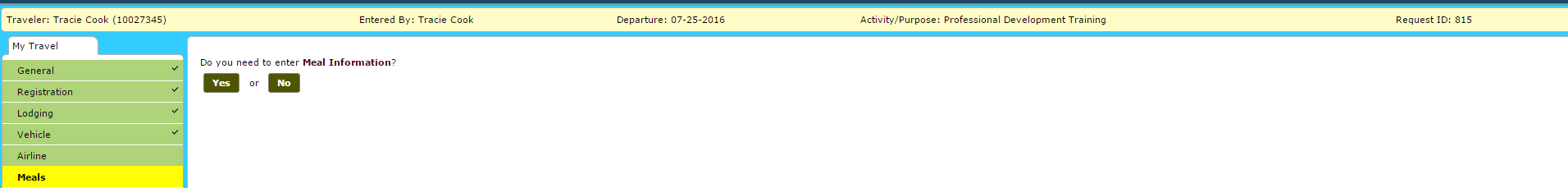 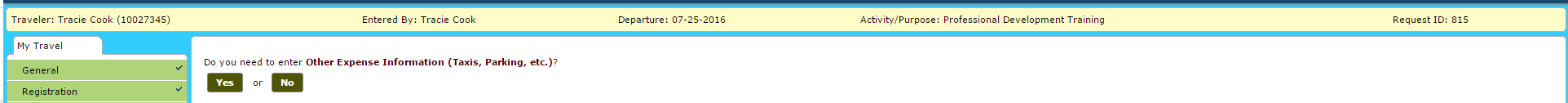 Other Expense
Submit
Things you should know before completing your Expense Report
Expense Reports are due no later than 5 days after travel has been taken. If not completed in within those 5 days, ALL reimbursement will be forfeited.
Must have registration attachment or completion certificate from conference
Must have Folio hotel checkout receipt
If using personal vehicle, must have Mapquest attachment for mileage from 200 East Belt Line Road Desoto, Texas to the destination of conference or training.
Airline receipt (If Applicable)
Must have itemized meal receipts (NO EXCEPTIONS)
If you have Other Expenses such as baggage, parking, you must have attachments to show you paid for baggage, parking, etc.
CREATE EXPENSE REPORT
TEAMS Home Page
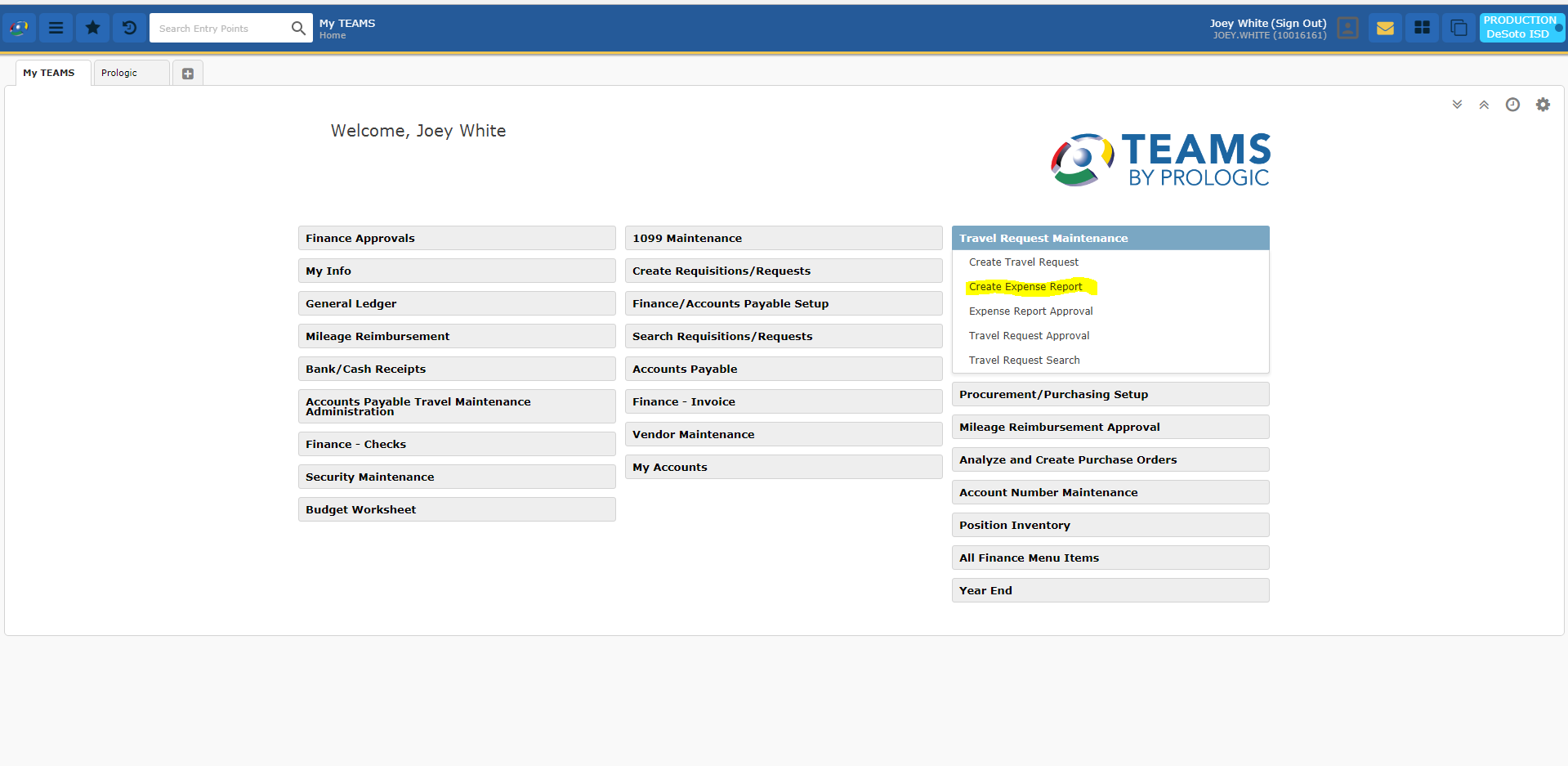 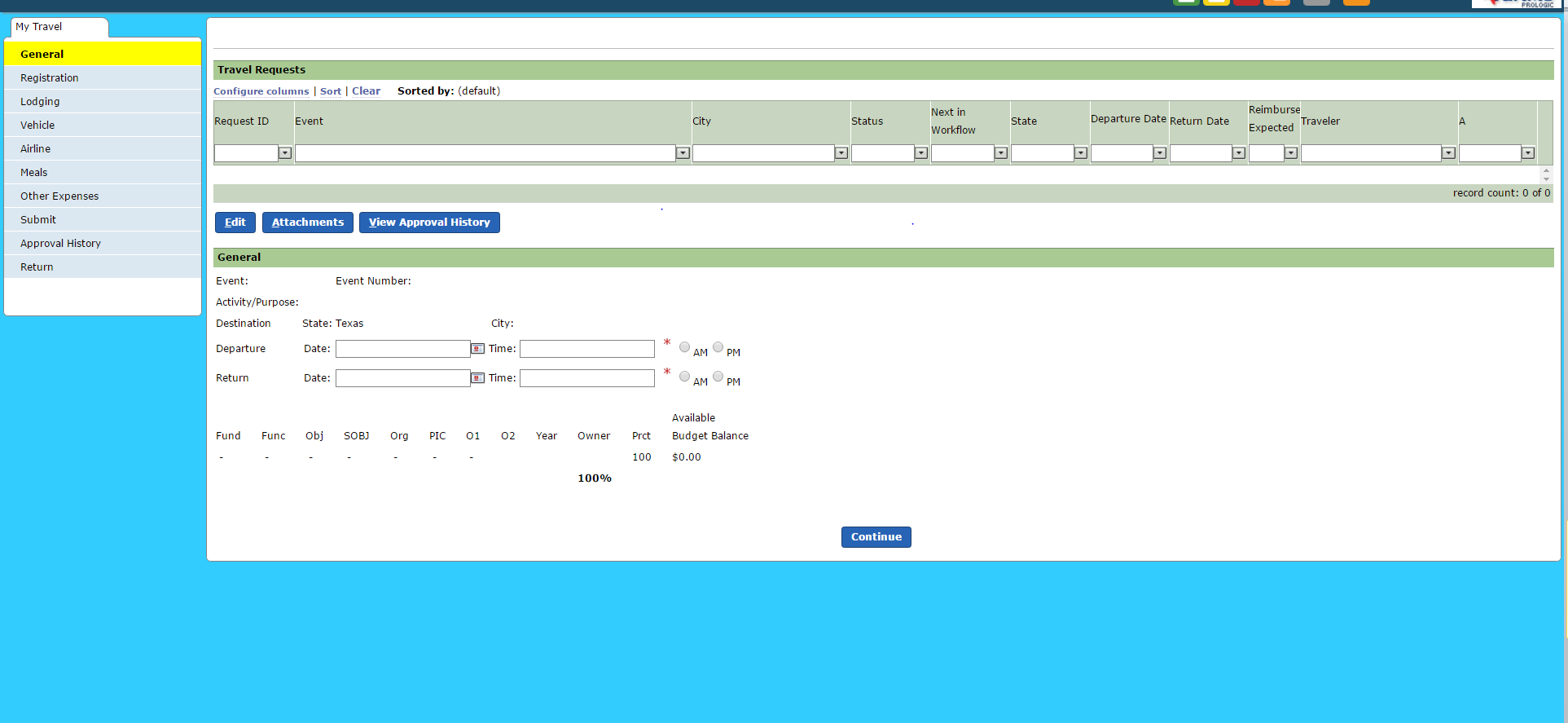 Registration  Expense
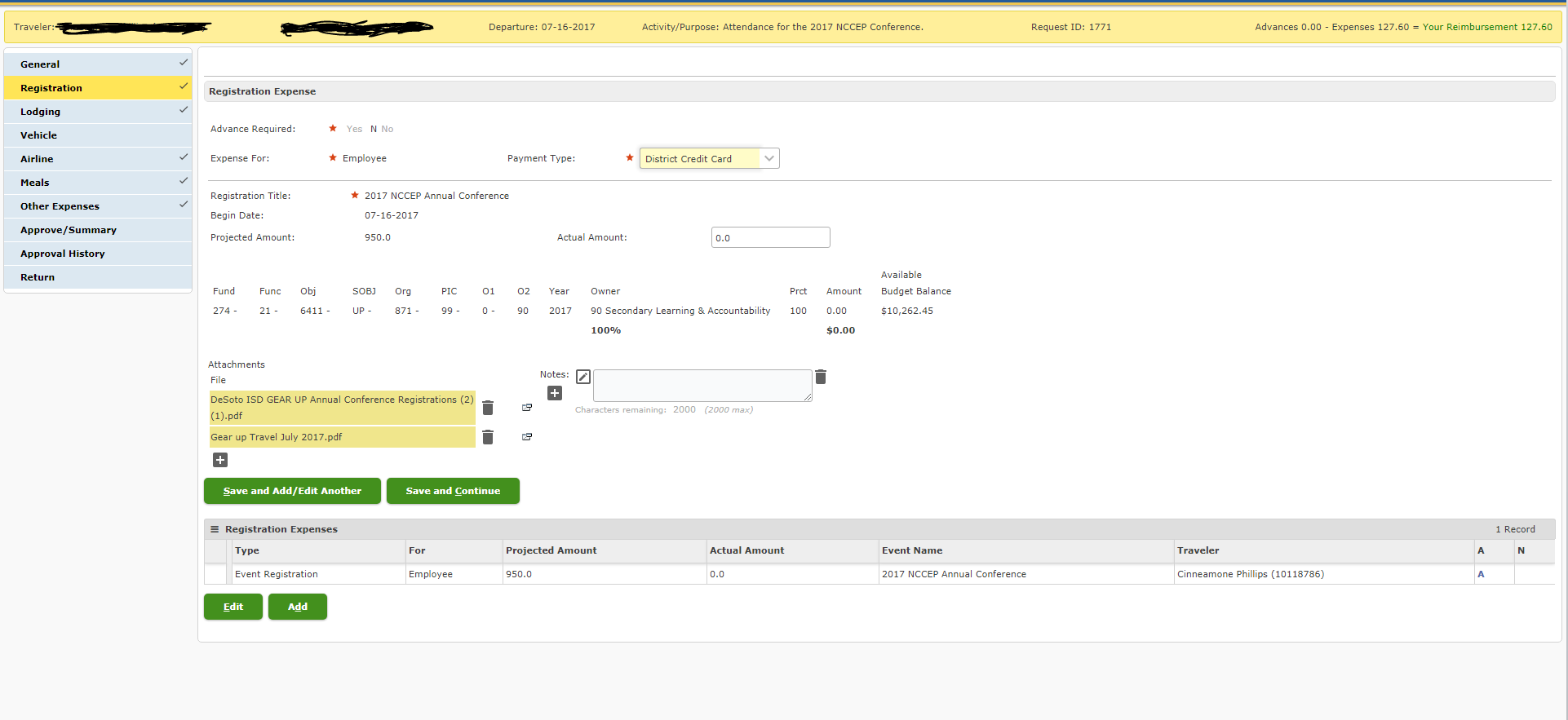 Lodging Expense
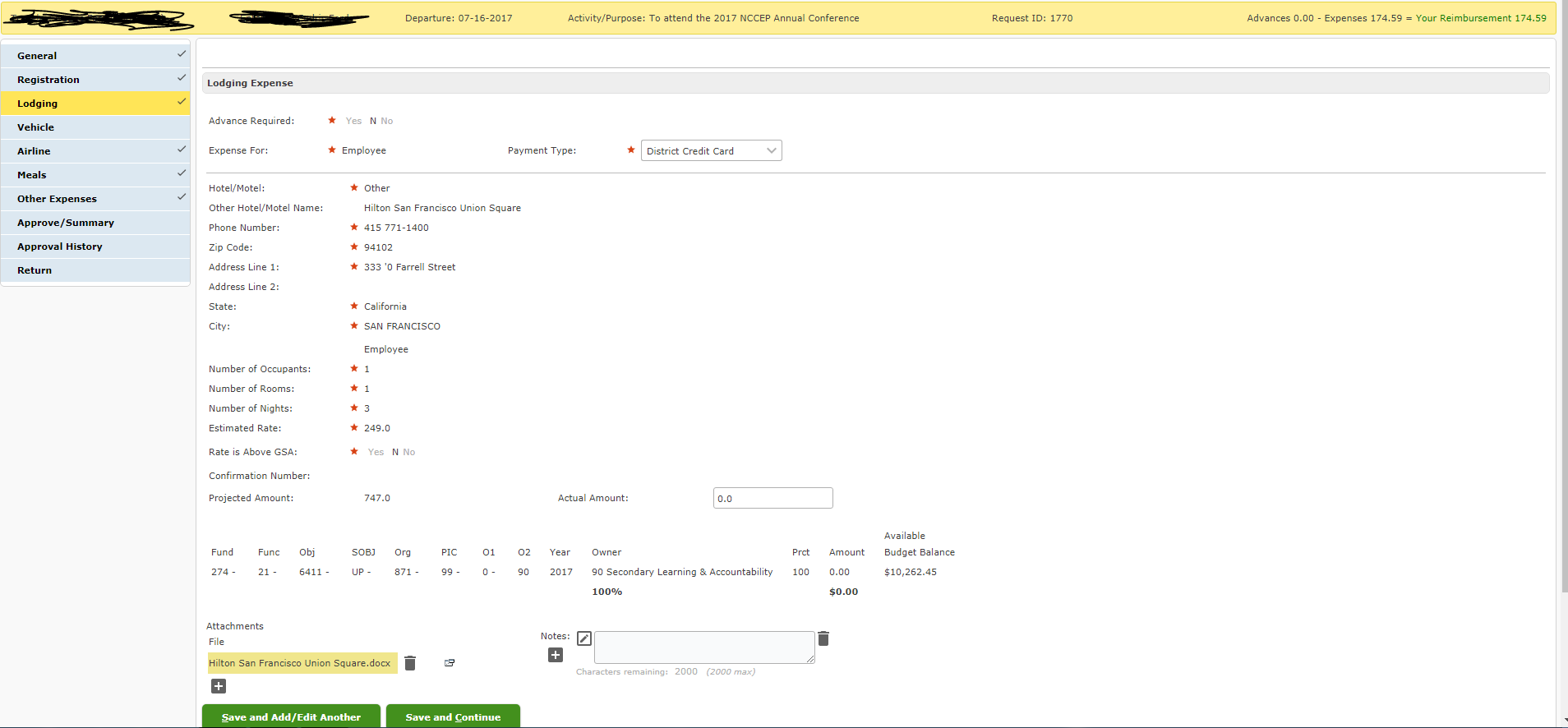 Vehicle Expense
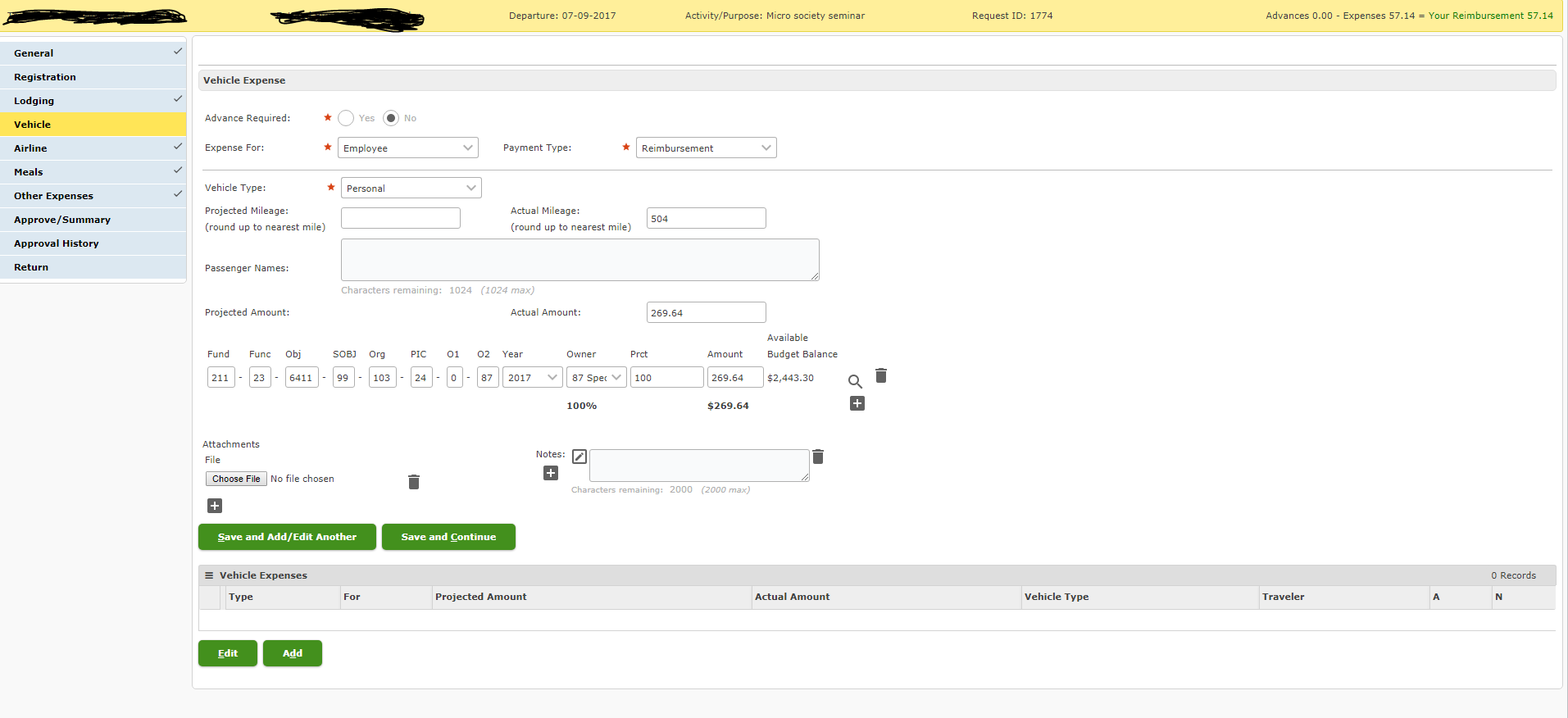 Airline Expense
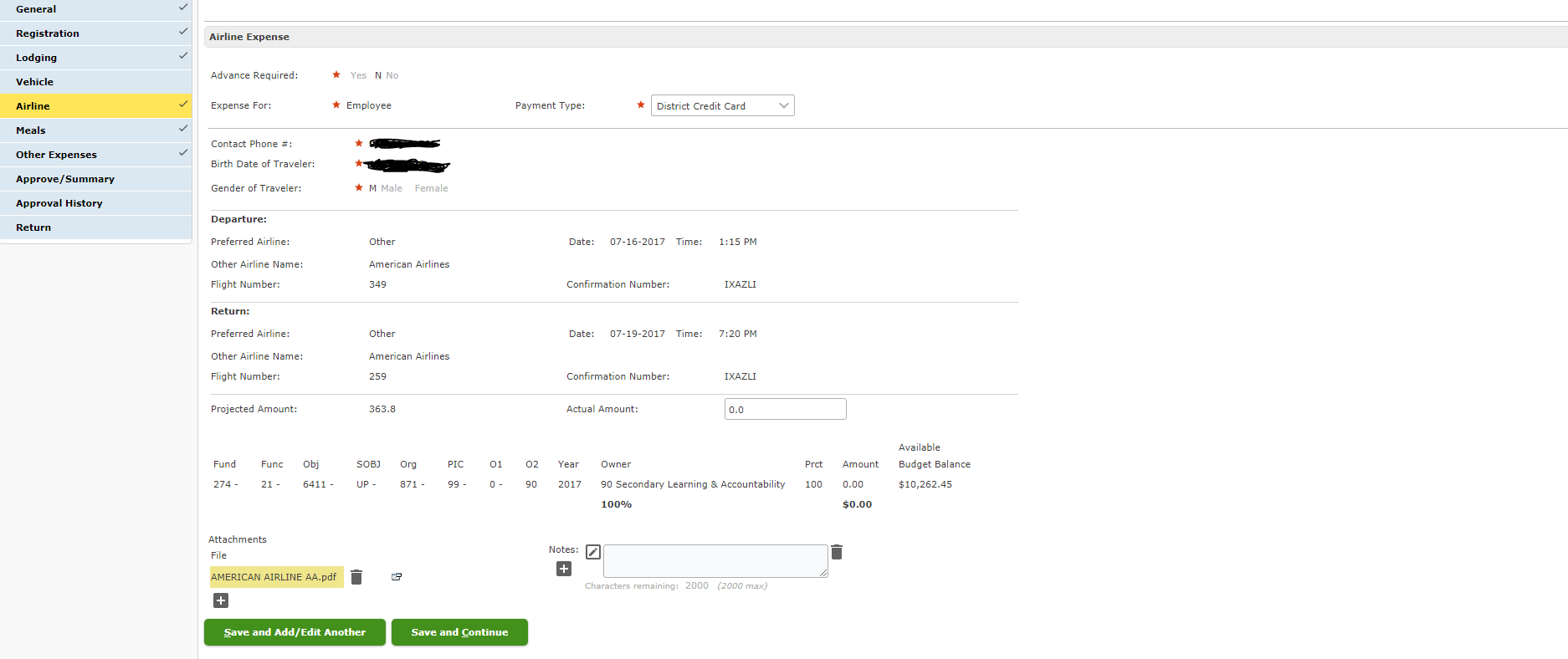 Meal Expense
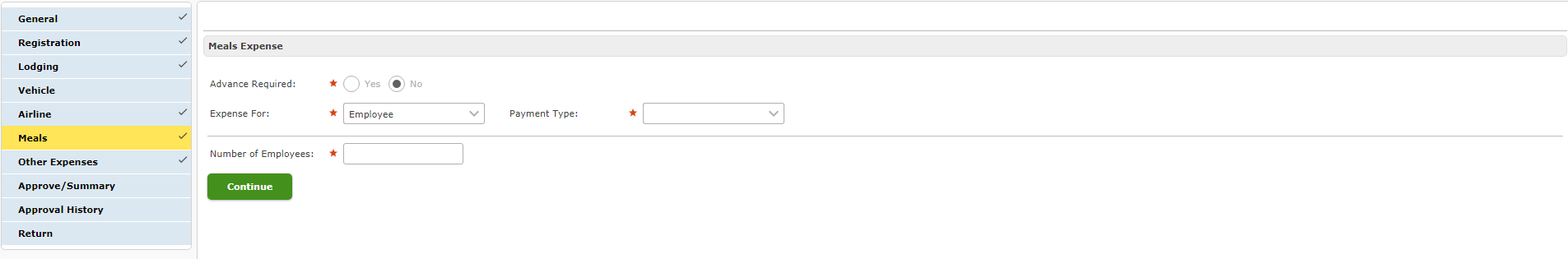 Meal Expense Continued
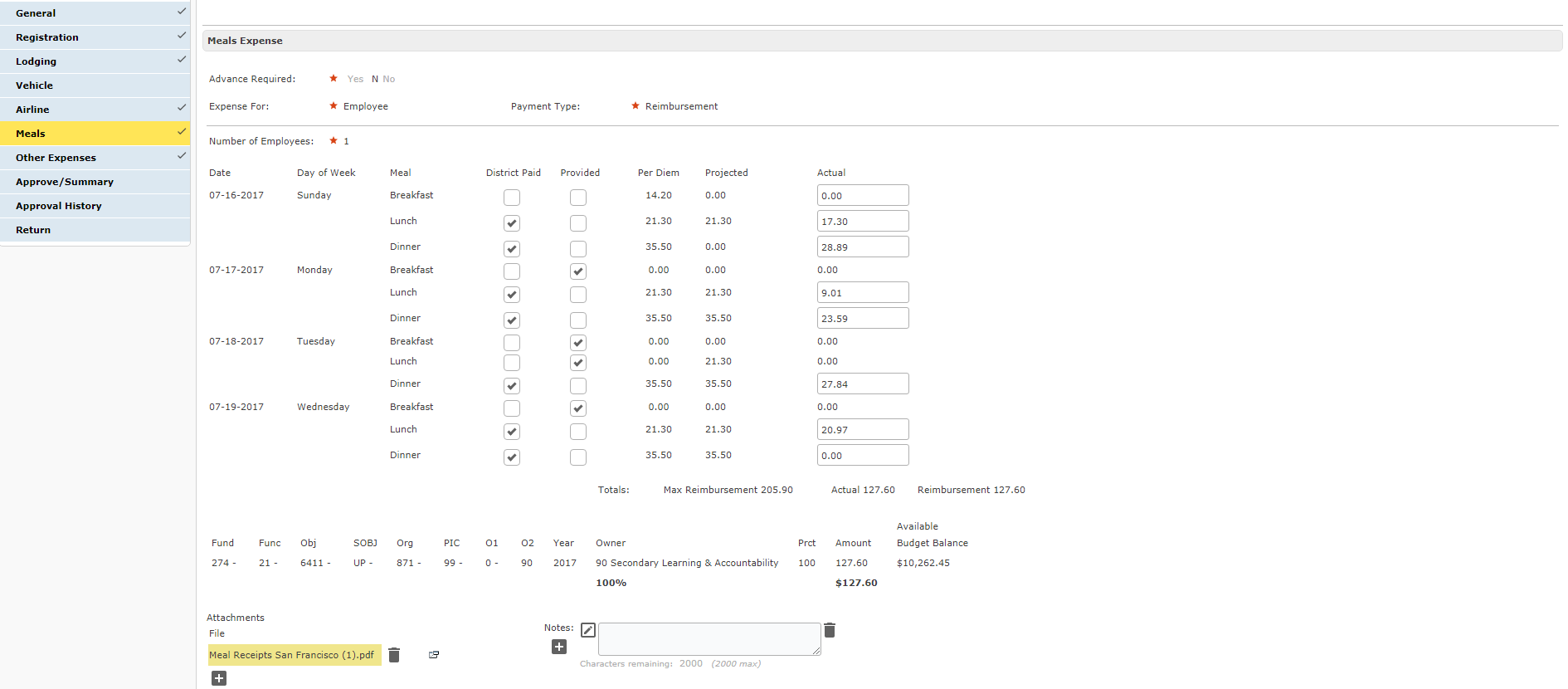 GSA Meal Breakdown
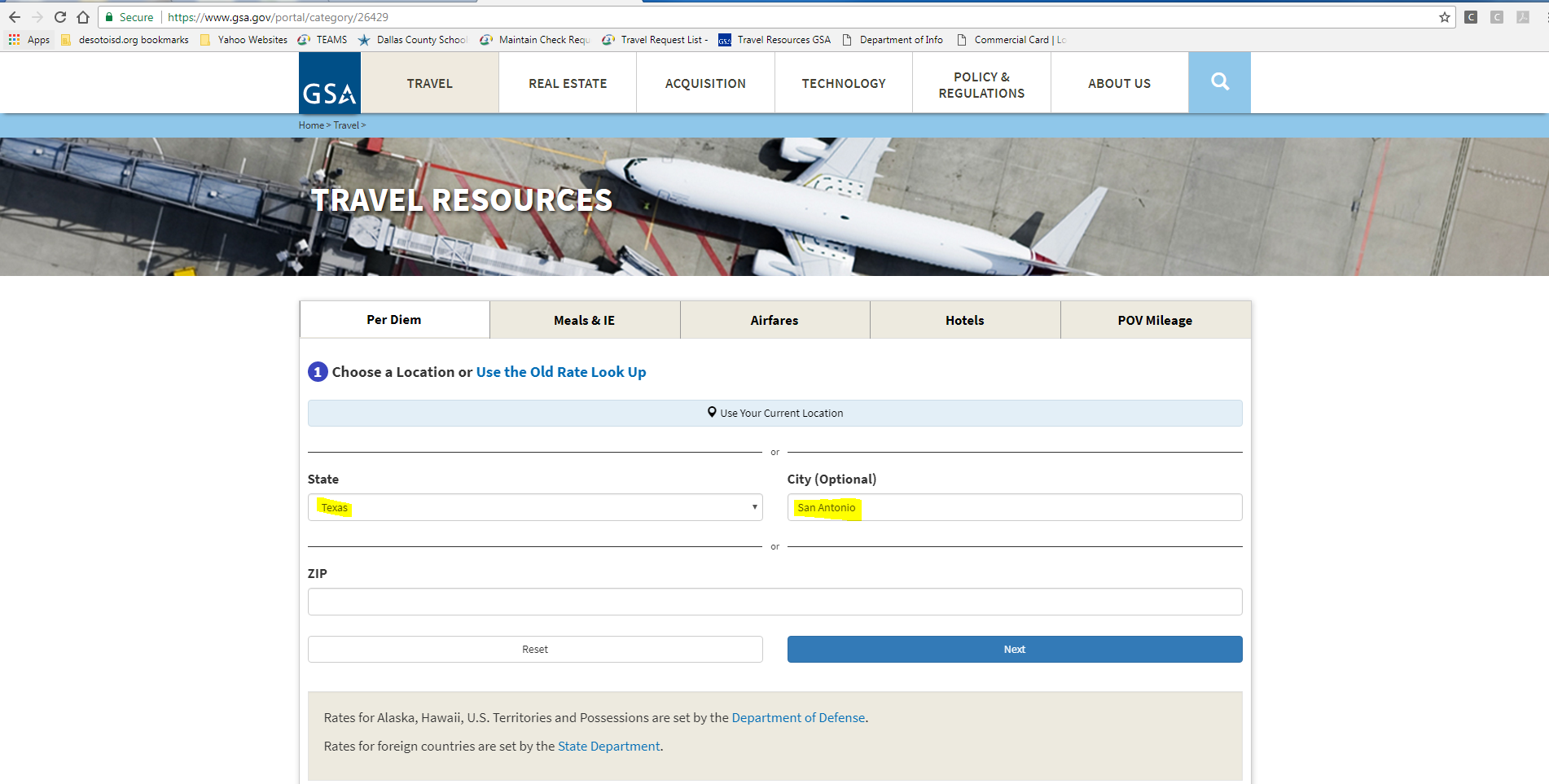 GSA Meal Breakdown Continued
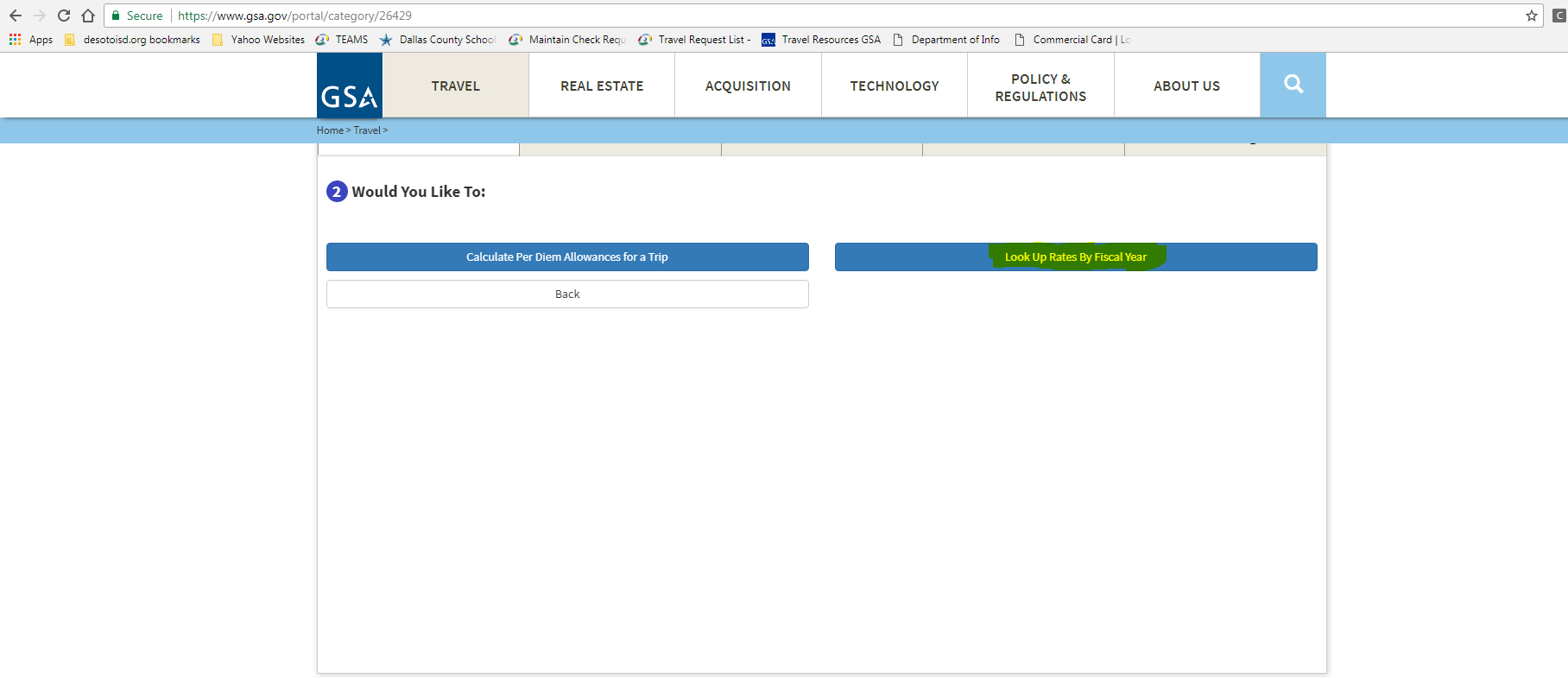 GSA Meal Breakdown Continued
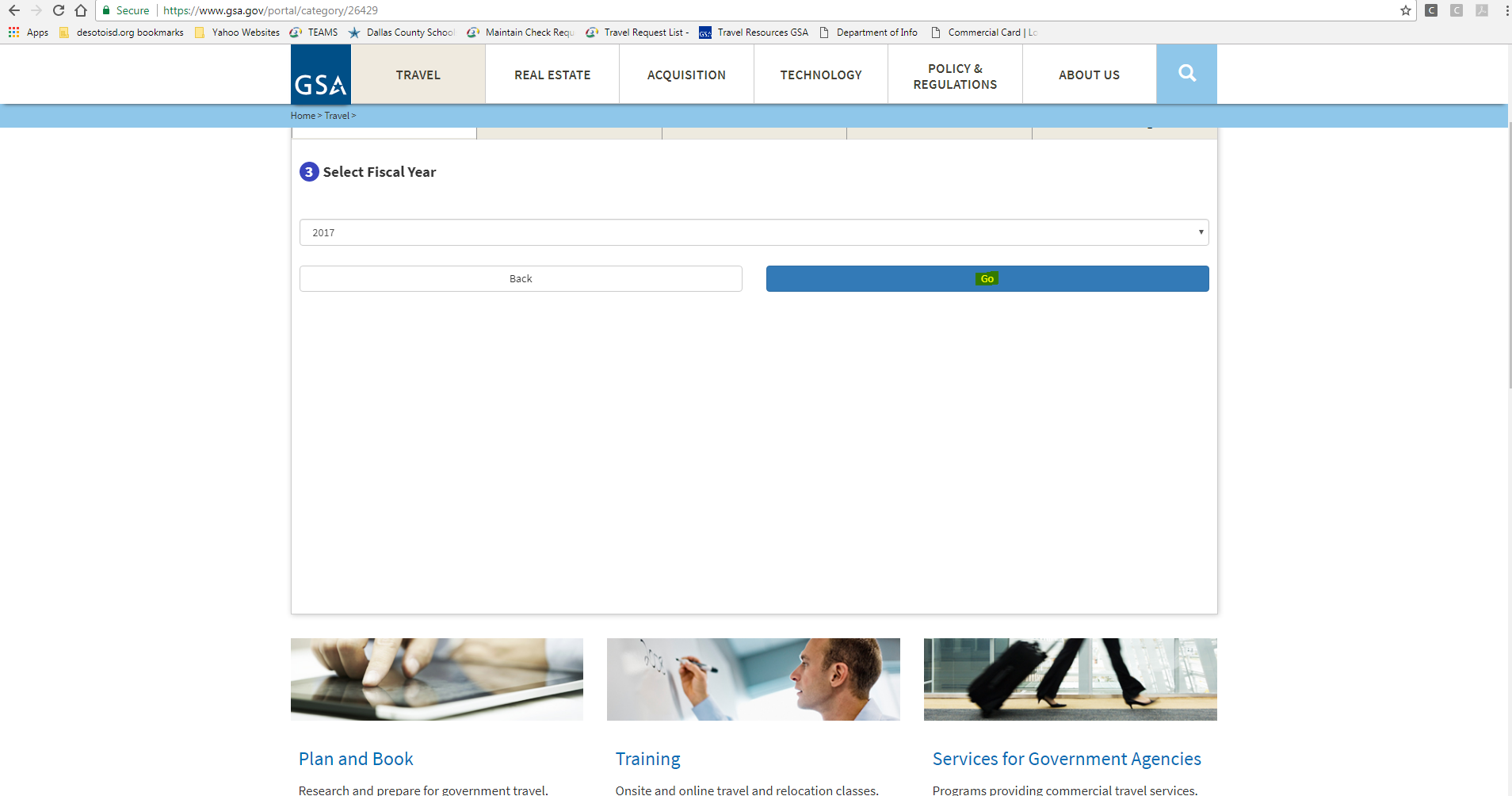 GSA Meal Breakdown
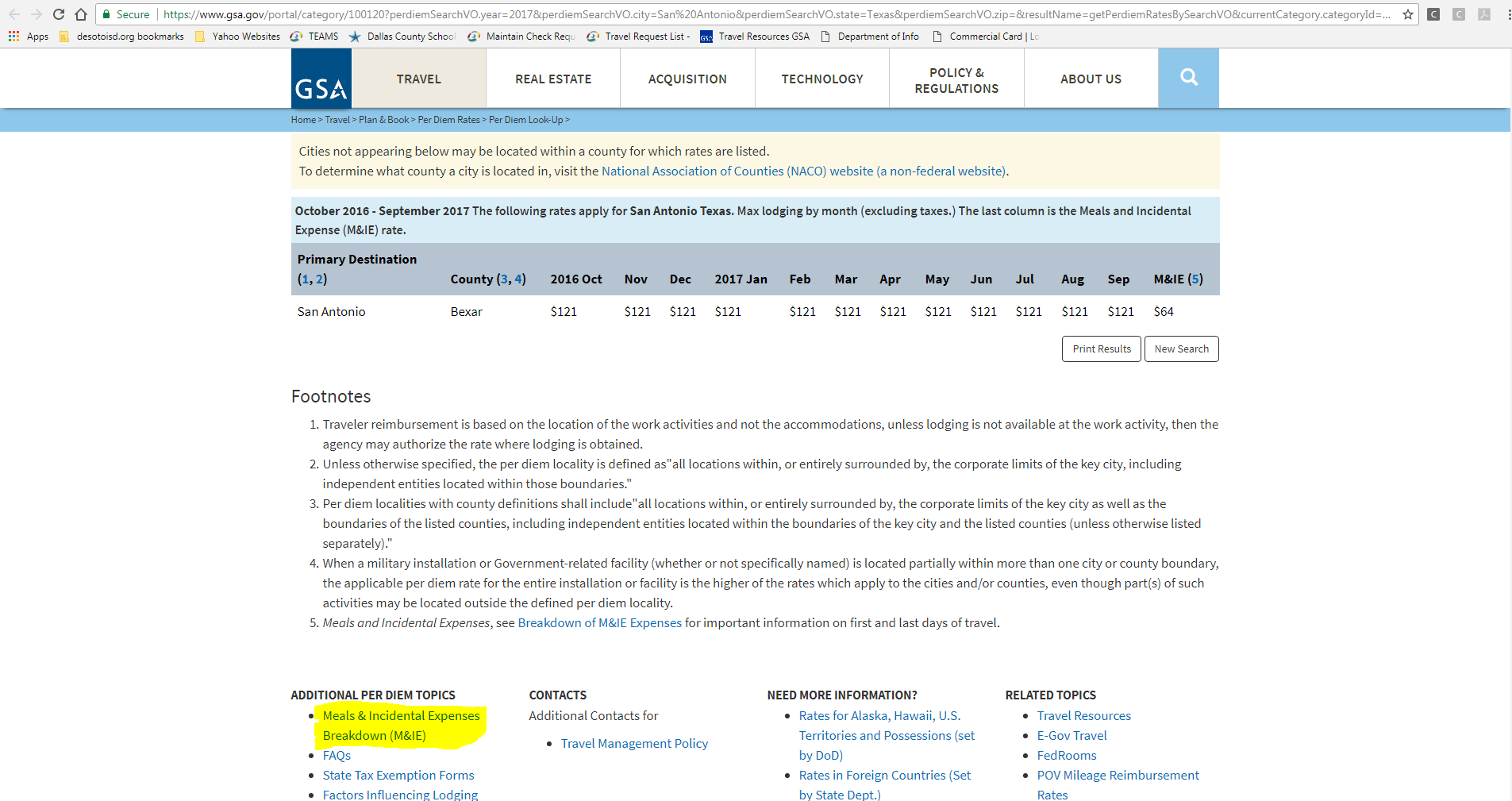 GSA Meal Breakdown Continued
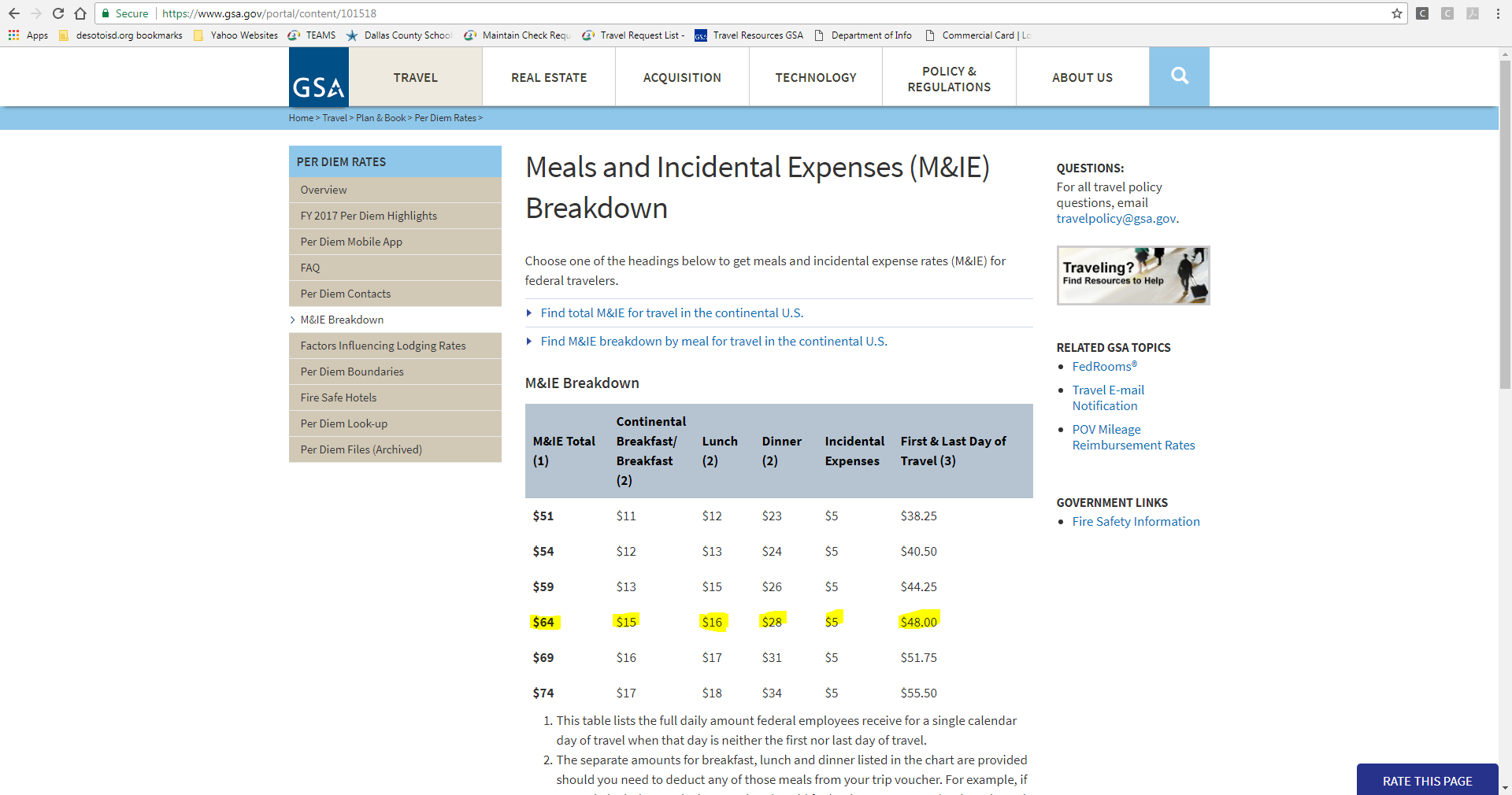 Other Expenses
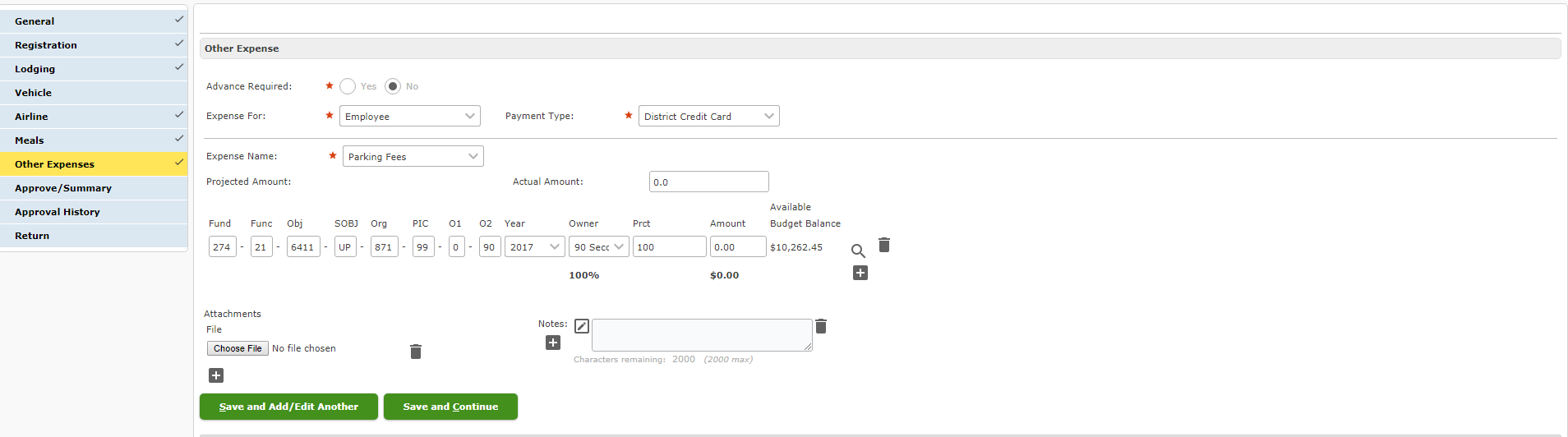